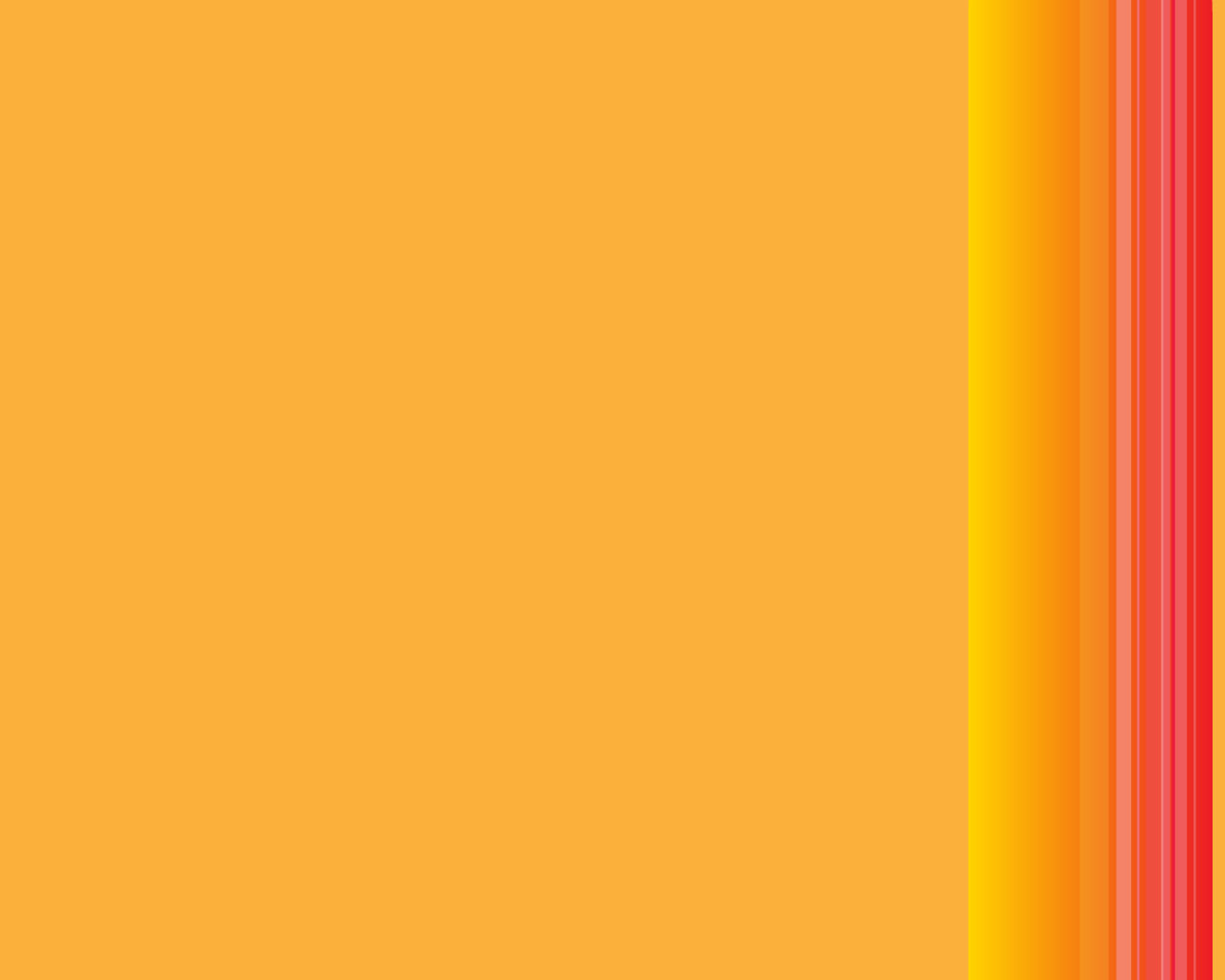 Пожарная охрана:
История и современность
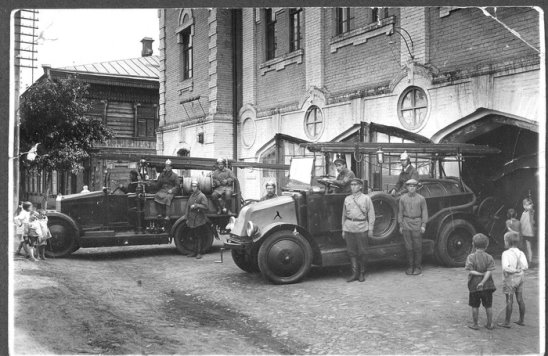 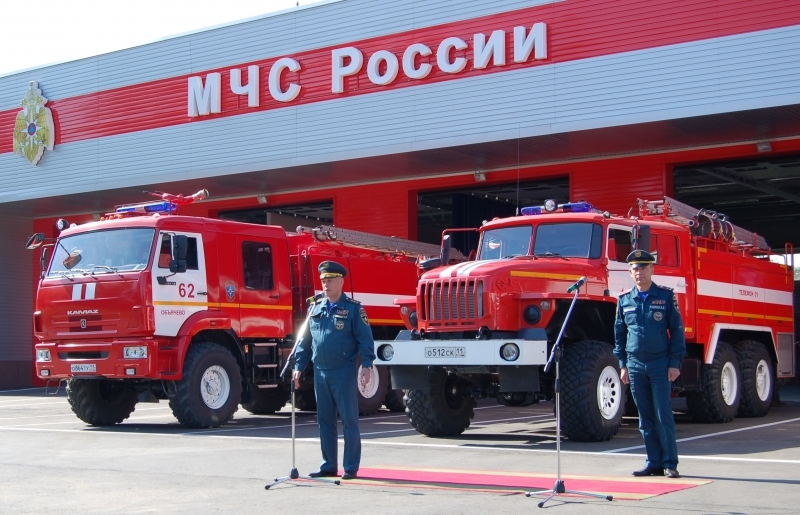 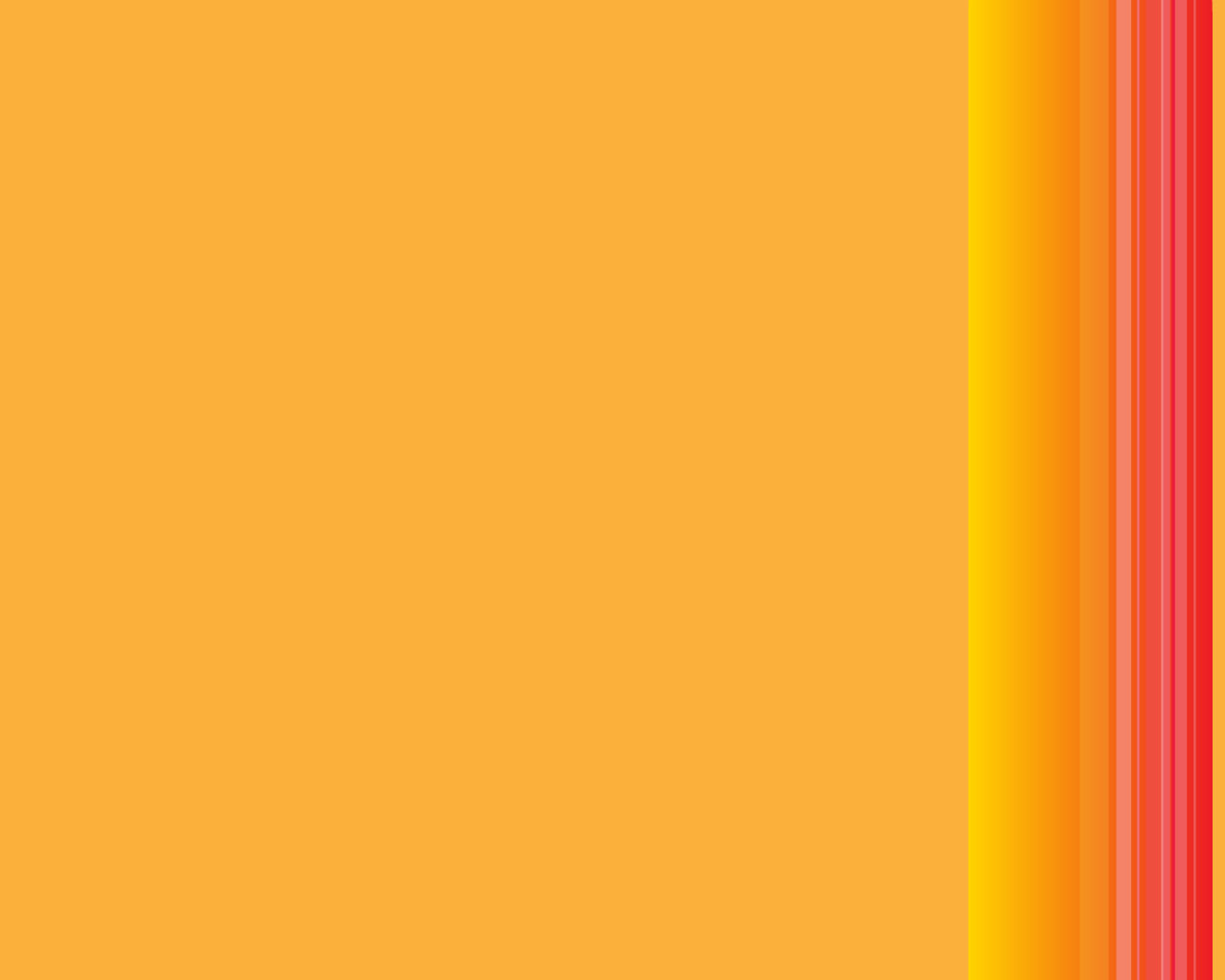 30 апреля 1649 года, царь Алексей Михайлович Романов подписал наказ «О градском благочинии», устанавливающего порядок при тушении пожаров в Москве.
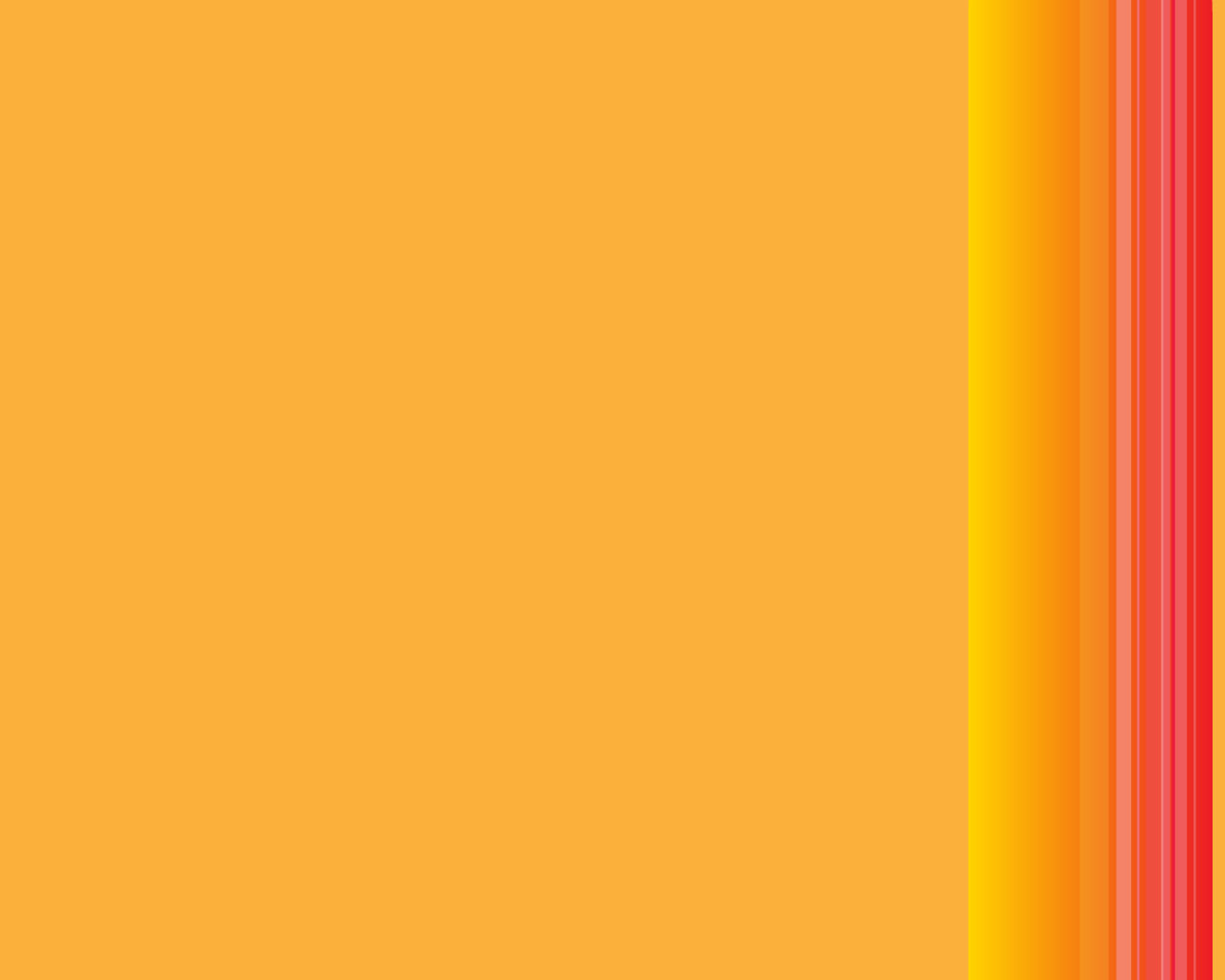 В 1722 году Петр I создает первую пожарную команду при адмиралтействе.
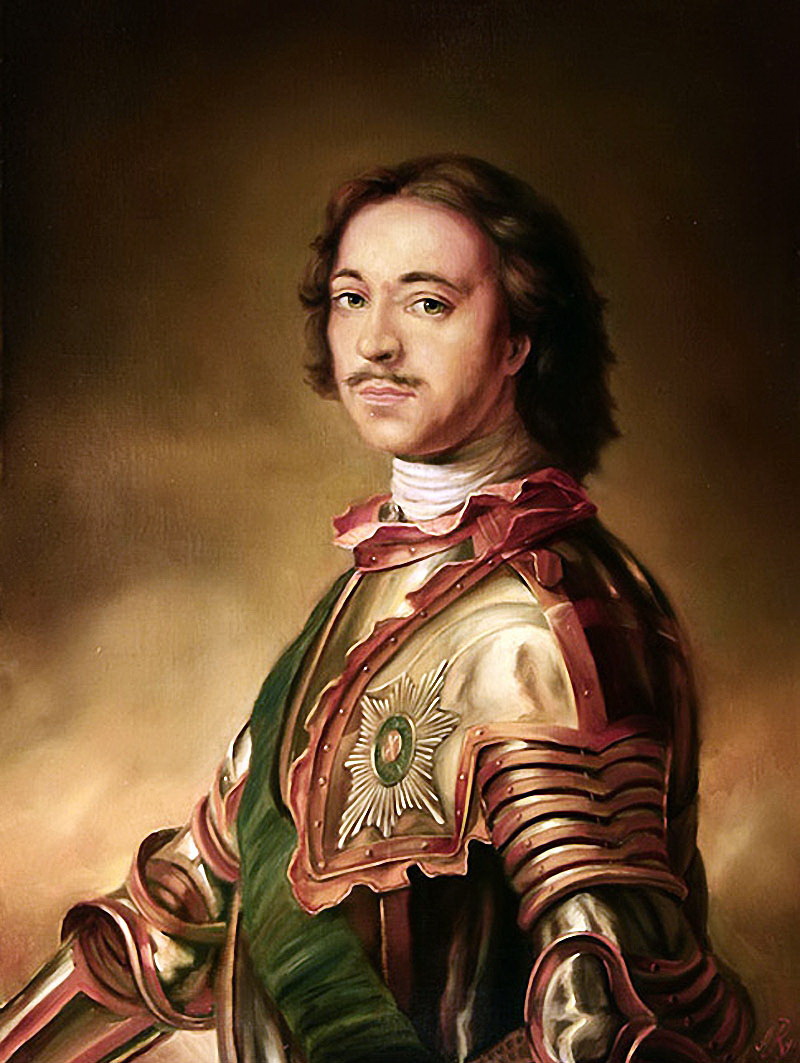 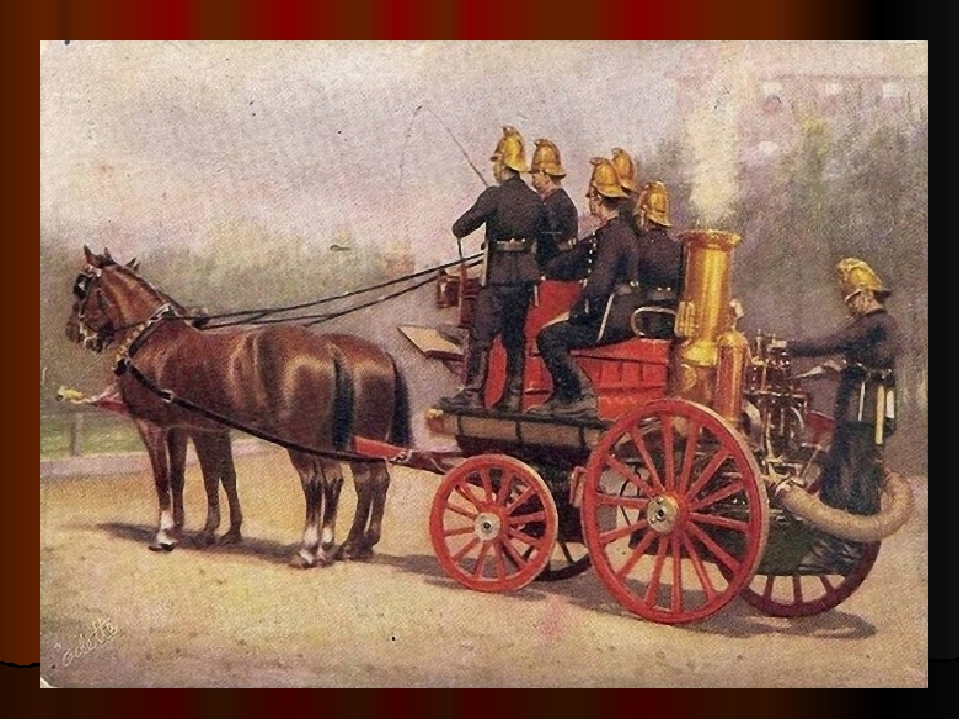 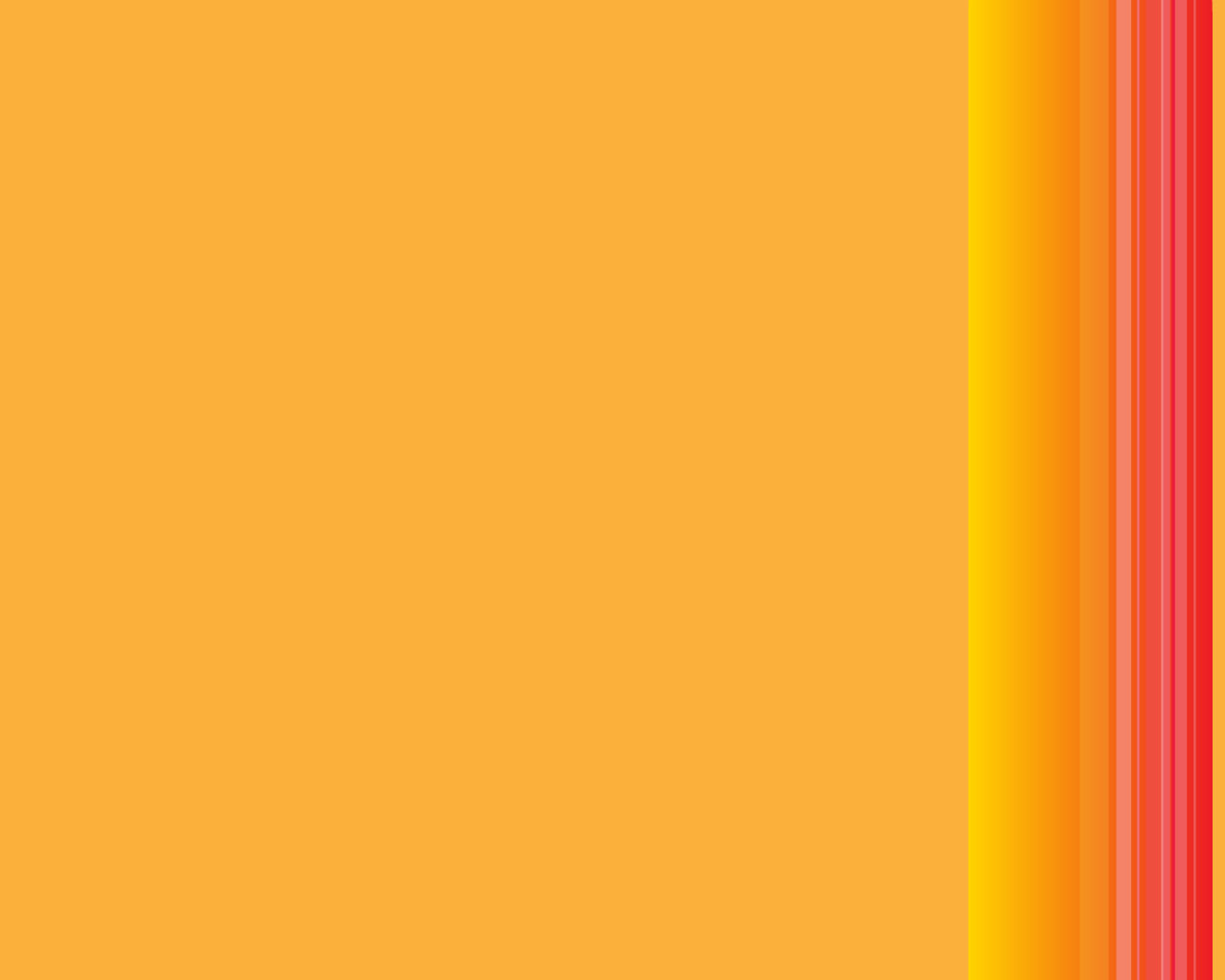 Первая профессиональная пожарная команда создается при Александре I в 1803 году.
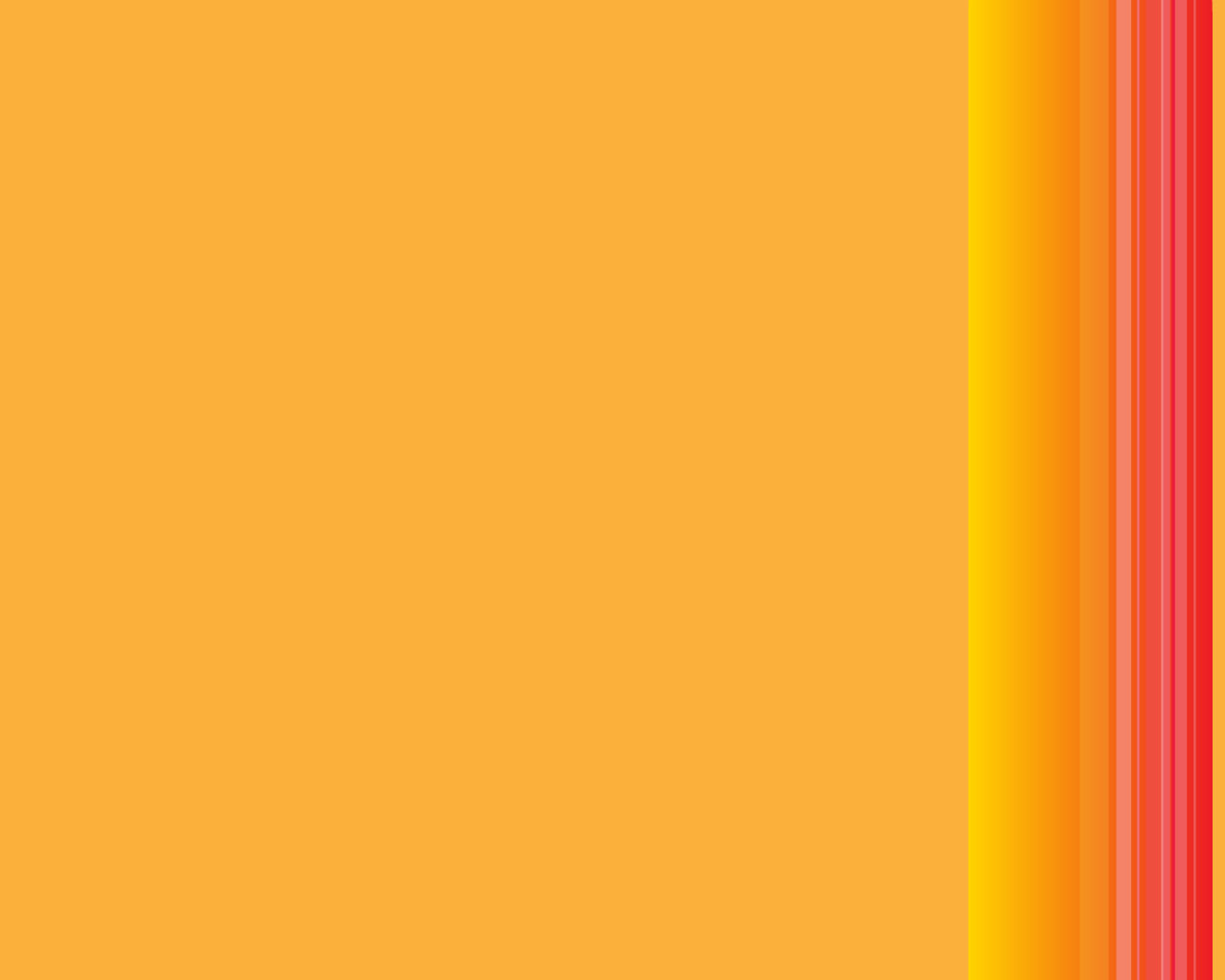 17 апреля 1918 года был подписан декрет Российского Правительства «Об организации государственных мер борьбы с огнем».
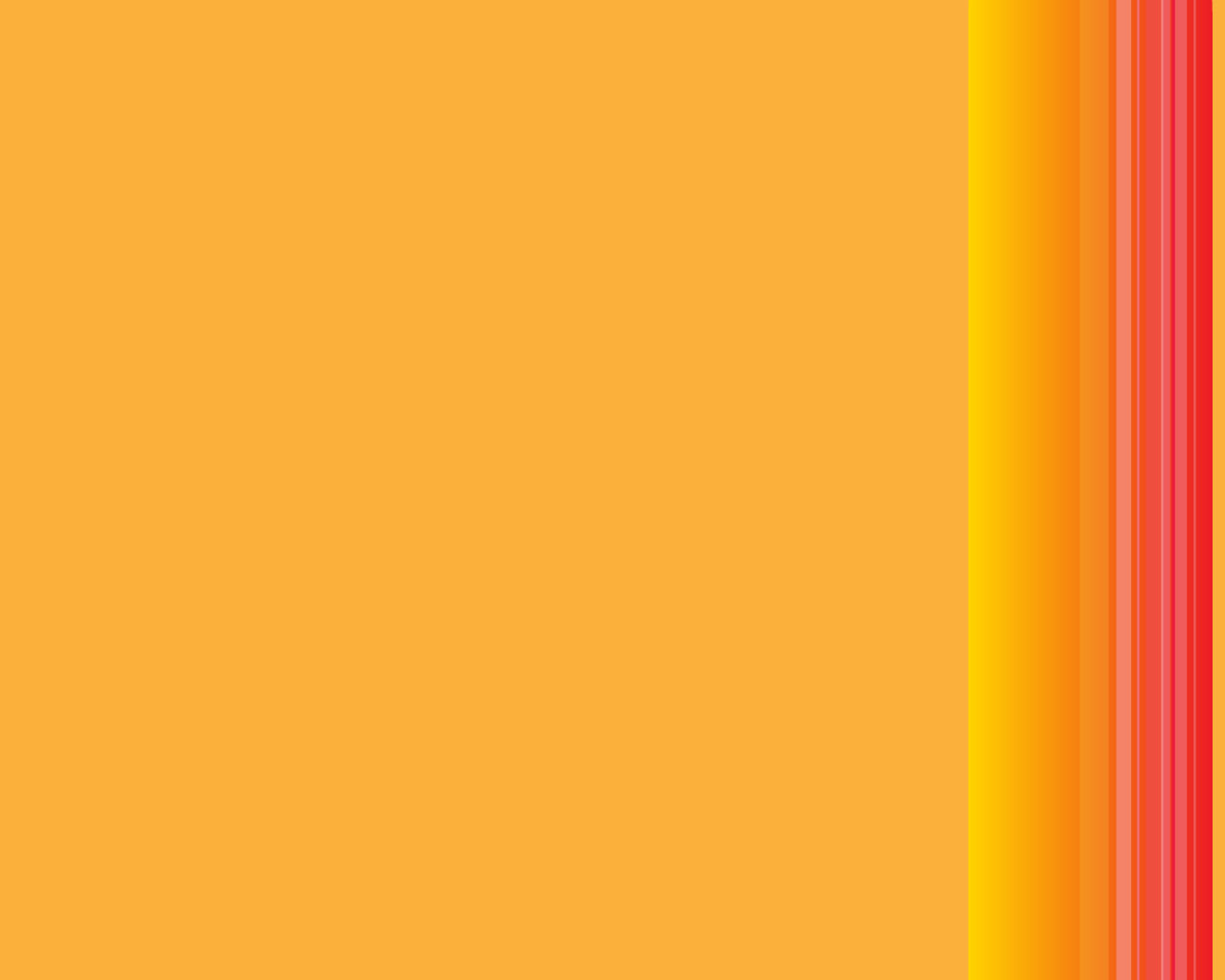 В 1934 году в Советском Союзе создается Главное управление пожарной охраны НКВД СССР
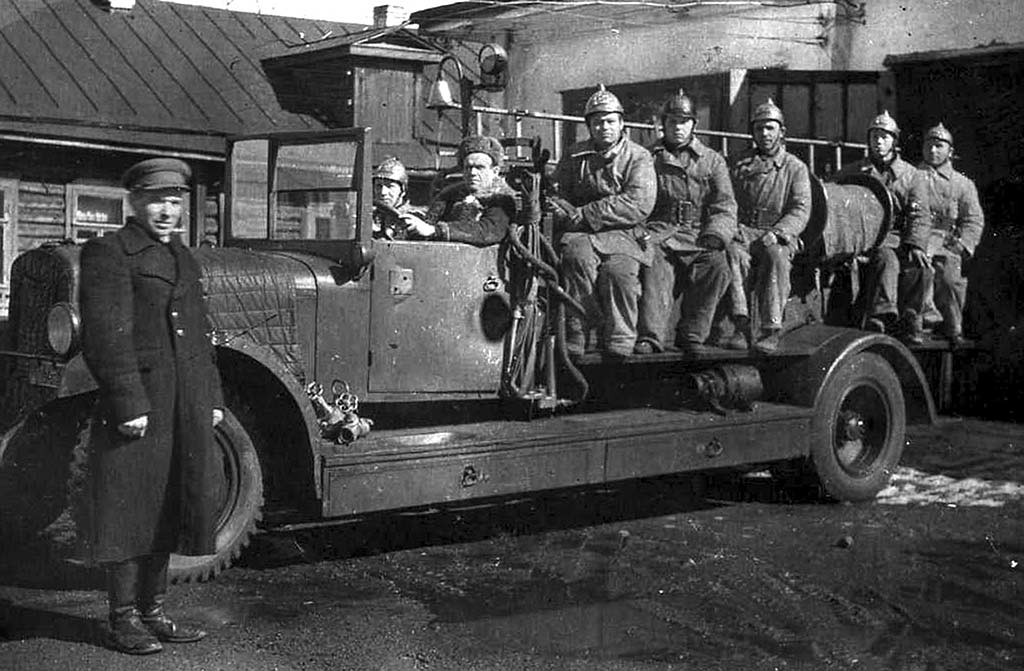 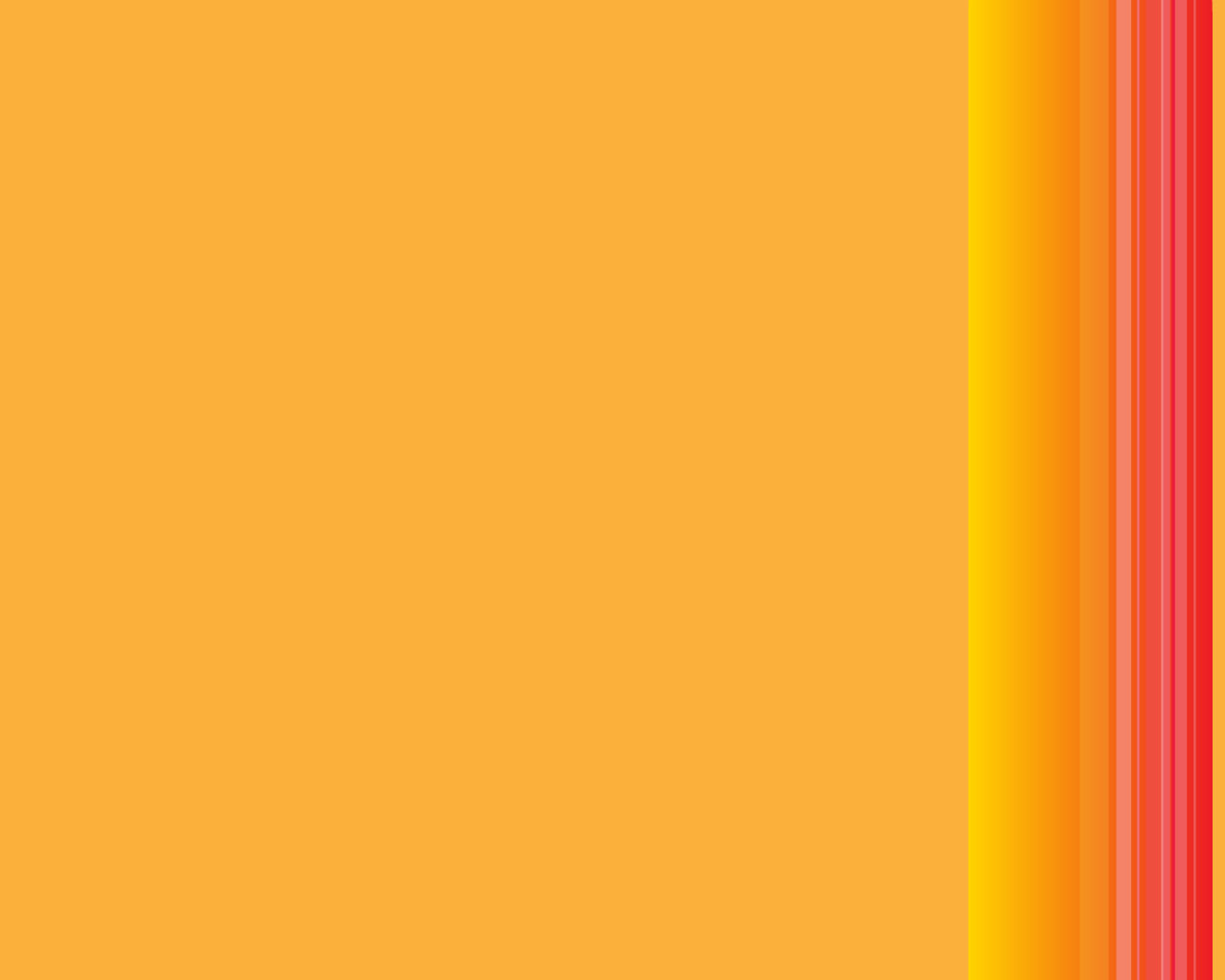 Указом В.В. Путина в 2002 году Государственная противопожарная служба вошла в состав МЧС.
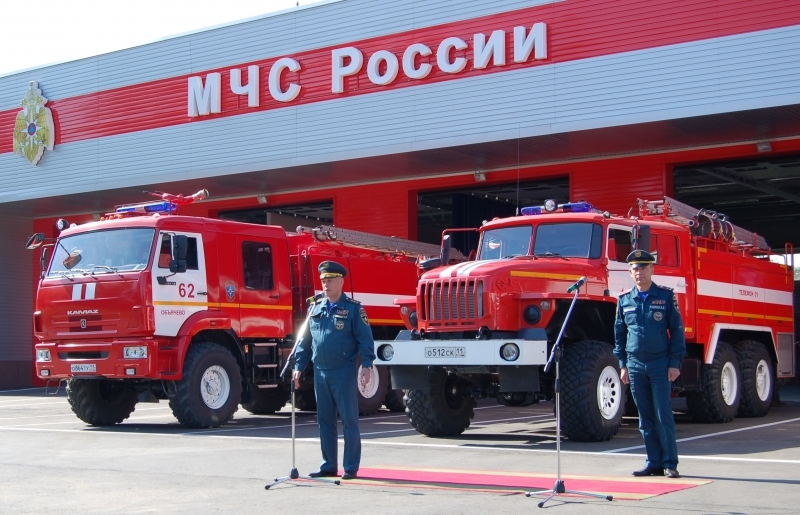 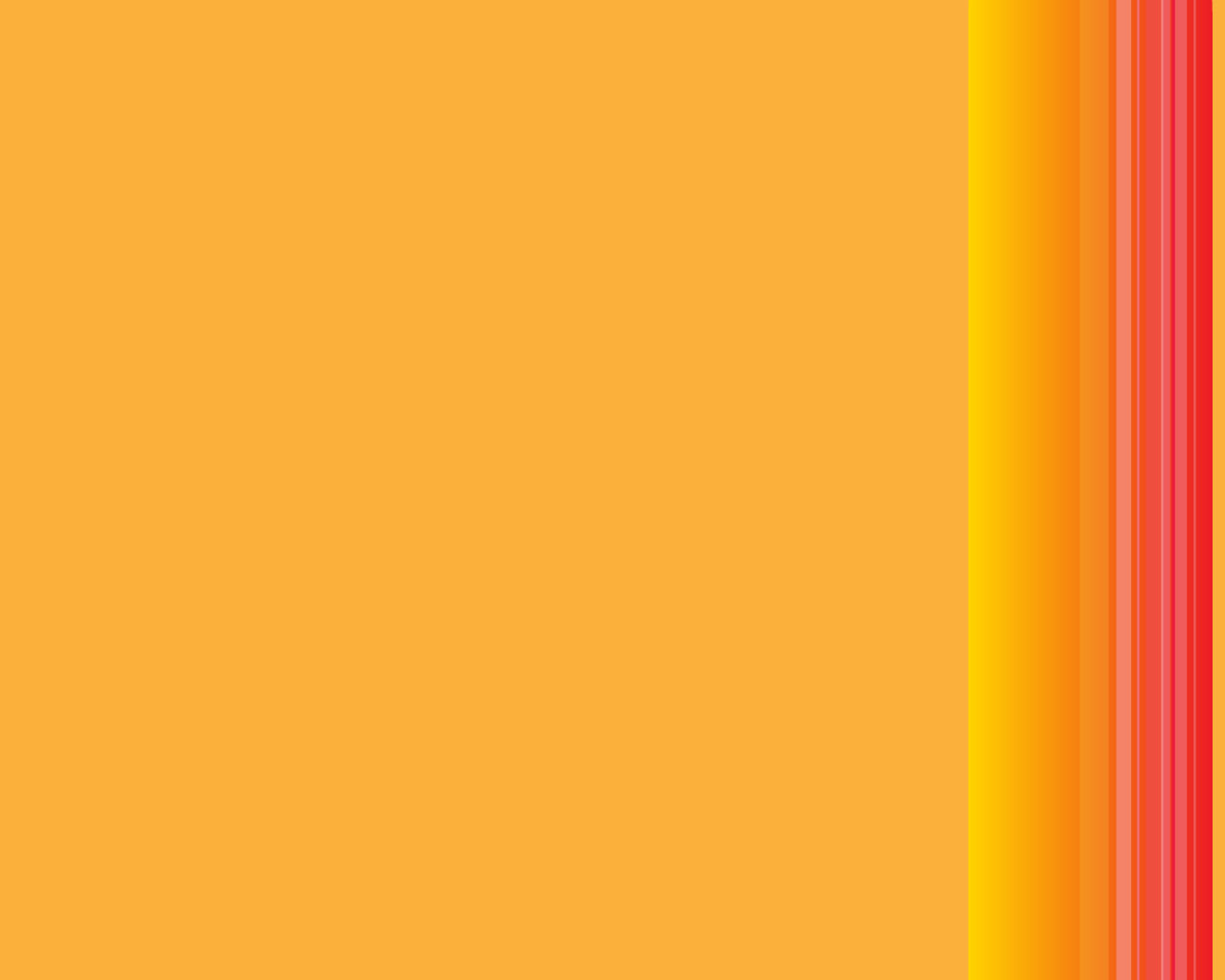 СОВРЕМЕННАЯ ПОЖАРНАЯ ТЕХНИКА
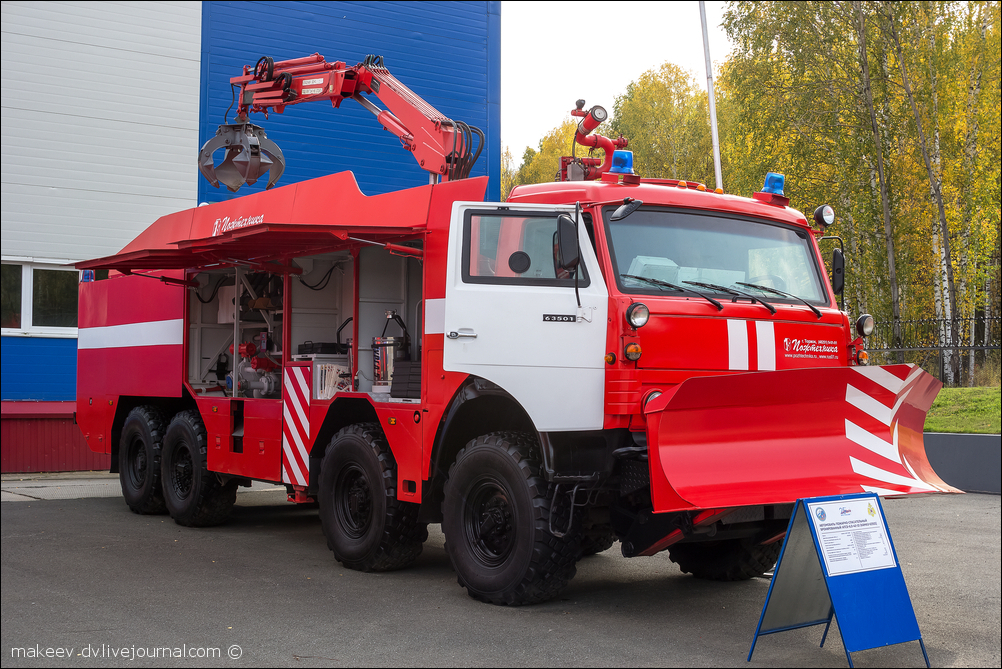 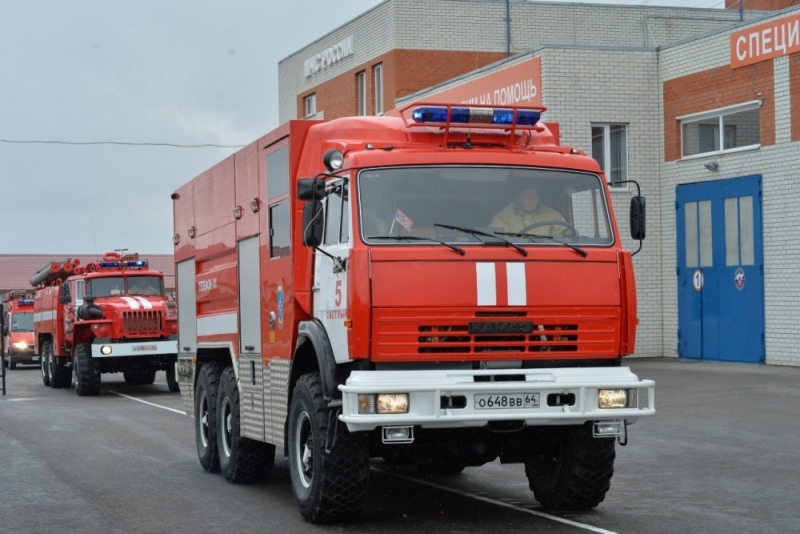 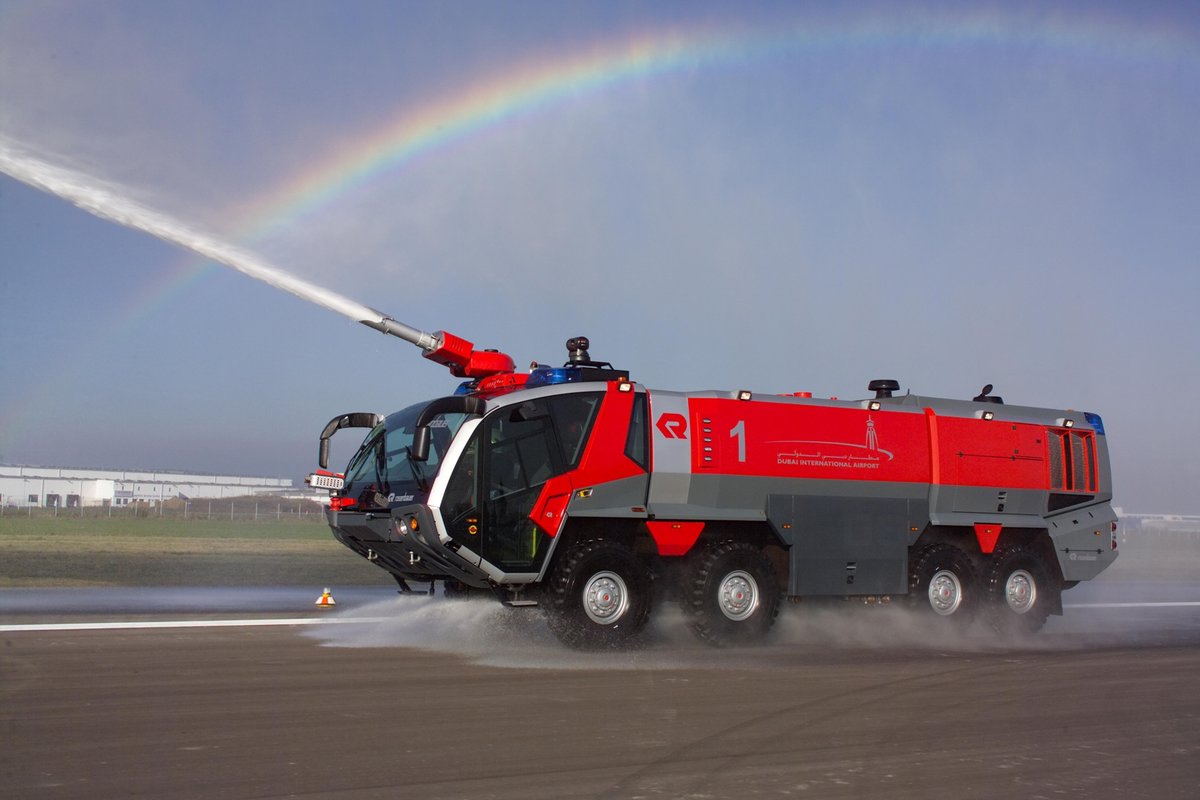 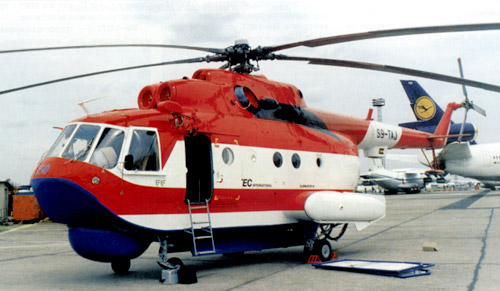 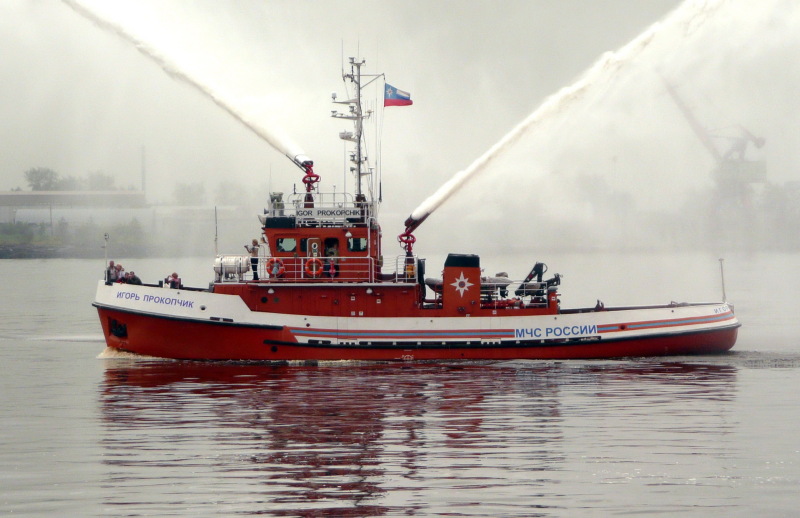